Tree Protection During Construction and Landscaping Activities
Welcome to the Center for Urban Ag Web CT Classroom
Feel Free to press talk to check your voice connection.
Remember to print off the ISA CEU sign in sheets and return to Todd.
The Workshop will begin promptly at noon.
Remember to use the raise hand function to ask questions at the end of the lecture.
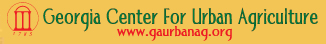 Tree Protection During Construction & Landscaping Activities
Bob Westerfield UGA Extension Consumer Horticulturist
Todd Hurt Center for Urban Agriculture, Training Coordinator
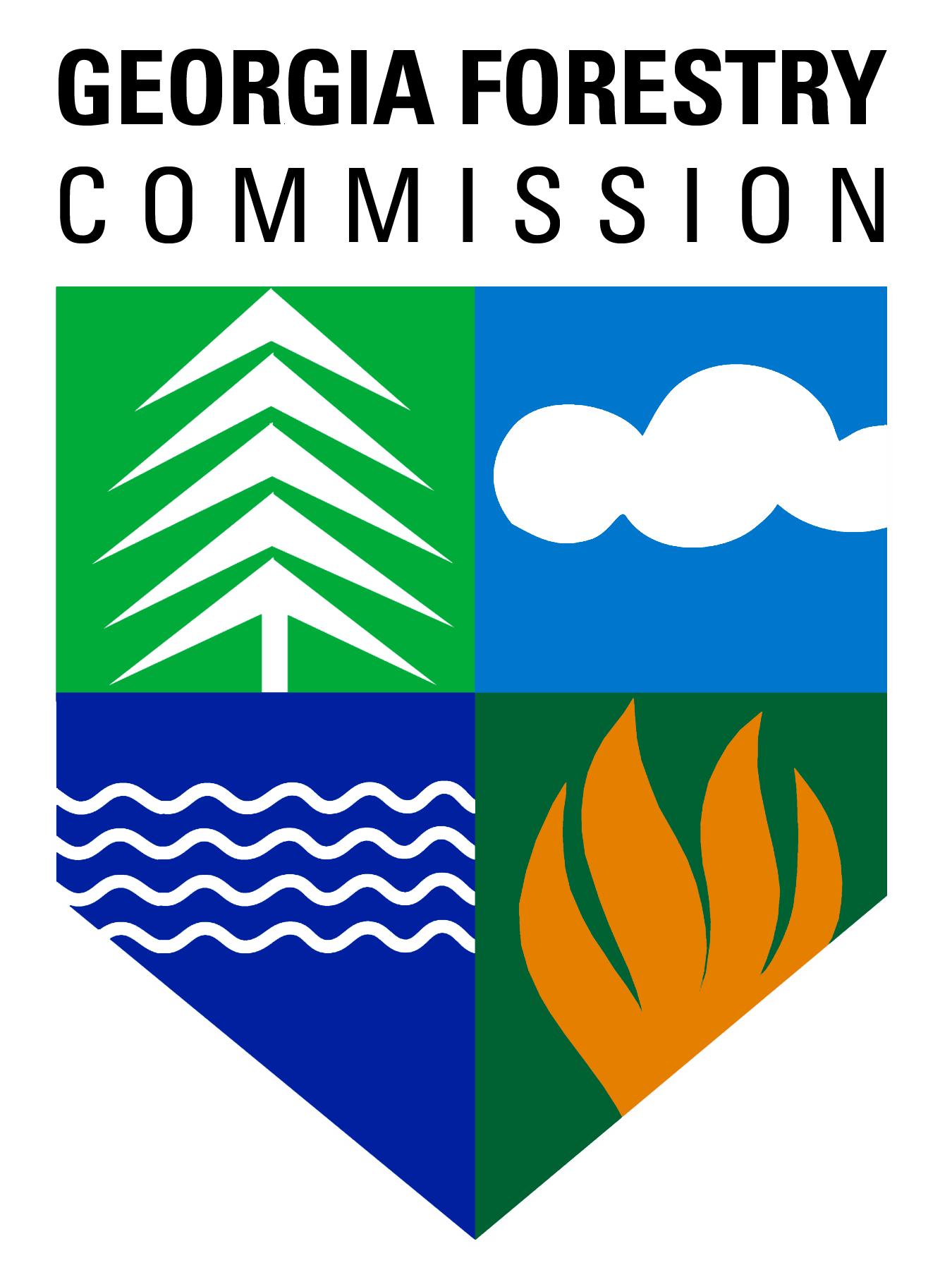 Funds for this project were provided by the Urban and Community Forestry Grant Program administered by the Georgia Forestry Commission.
Tree Protection
Bob Westerfield will cover:
Tree Biology and Function
Impact of Damage
Physical
Compaction
Cut
Fill
Todd Hurt will cover:
Pre-Construction assessment
Tree Protection Plans
Assessment of damage
Critical rooting distance
Remediation
Understanding Tree Biology
How does a tree actually grow?
What are the affects of heavy equipment to tree roots?
What about damage to the trunks and limbs of trees?
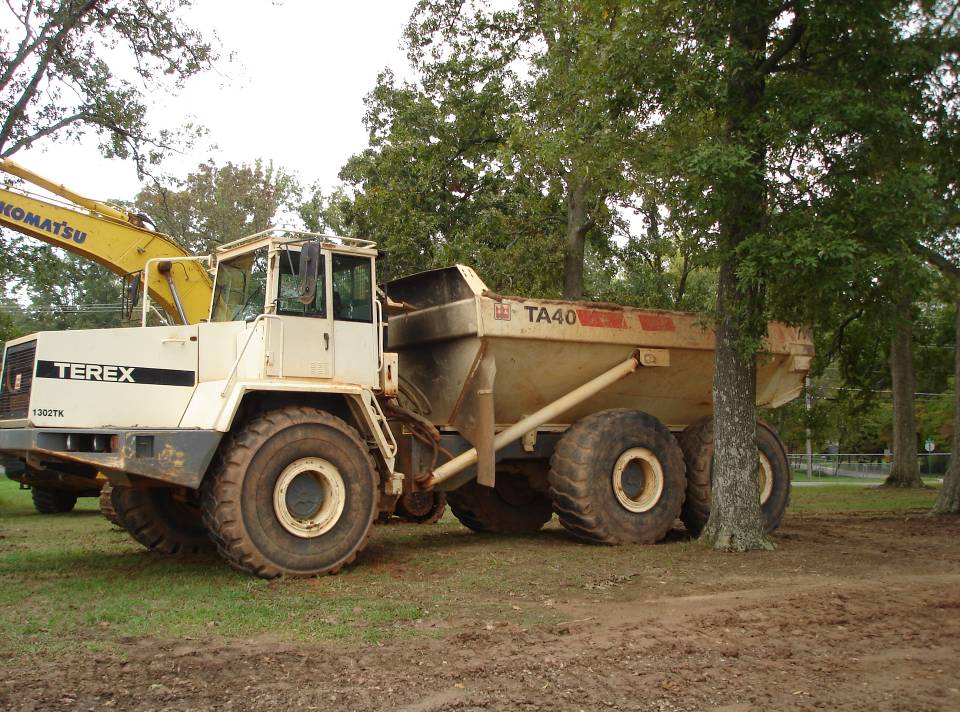 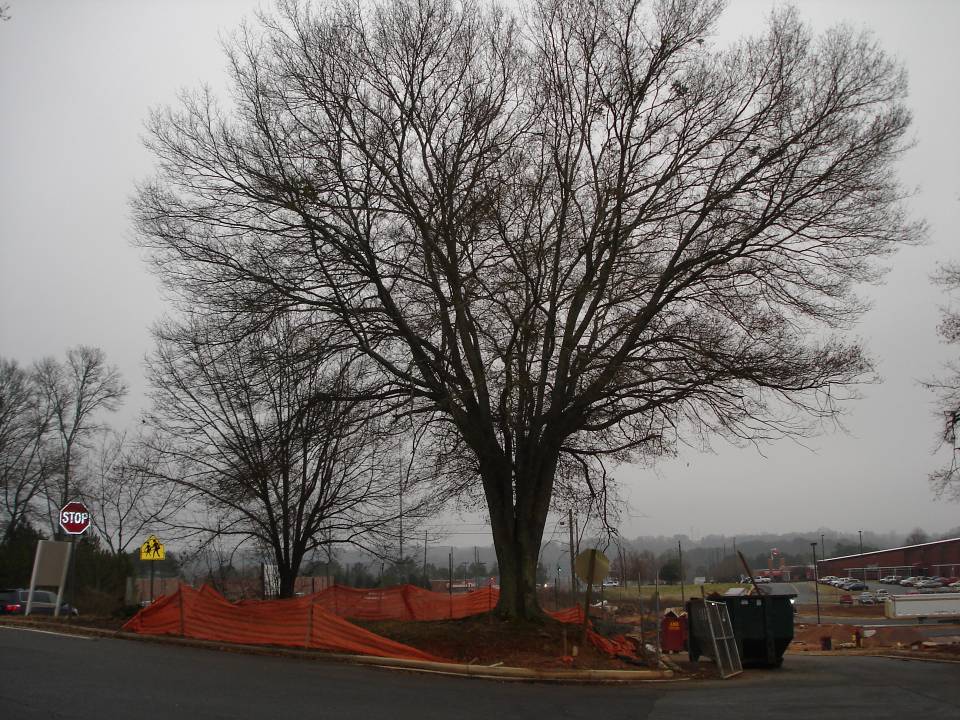 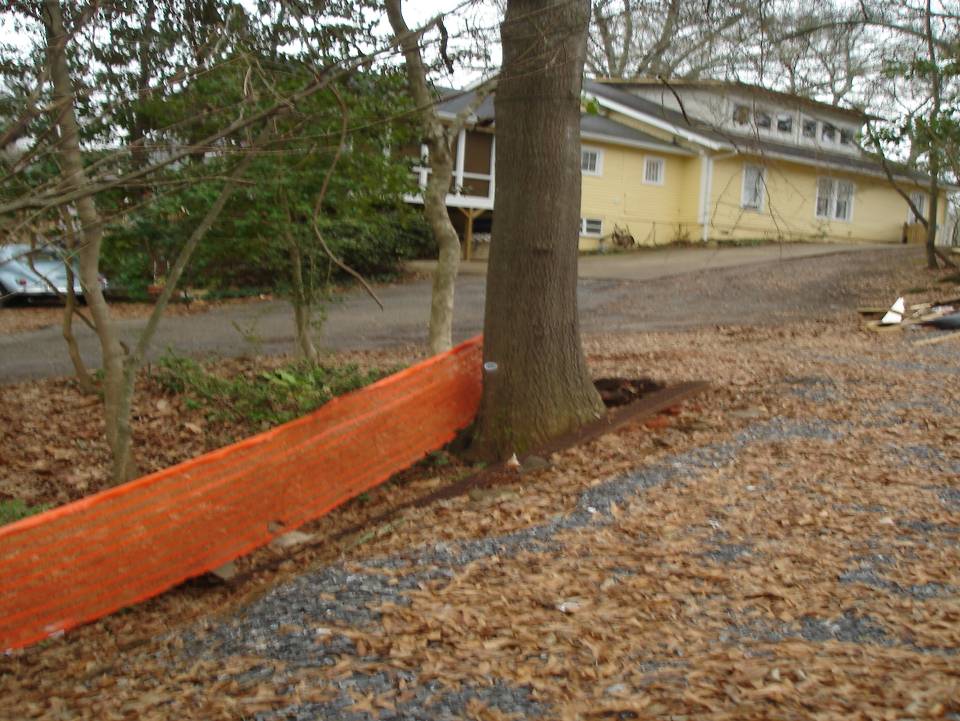 What’s in a Root System?
The Most Vital part of the Plant.
As the roots go, so does the tree.
Protection and care are needed to protect them.
While they are amazingly strong, they are also vulnerable.
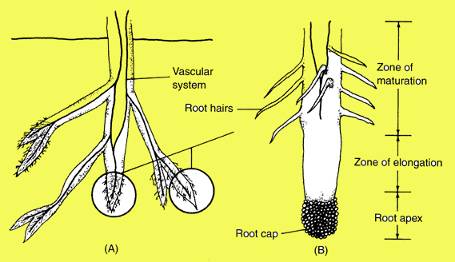 Root Tips
Root Form & Function
The root cap protects the meristem, the area of cell division at the root tips
Root hairs absorb most of the water and are concentrated in the maturation zone 
Roots transport water & nutrients in their vascular system
[Speaker Notes: Root Form & Function

The end of root tip is covered with a root cap, that protects the meristem.  The meristem is the area where cells divide and increase in number.  These cells increase in length in the zone of elongation, pushing the root tip through openings in the soil.

The root hairs are very small, composed of only a single cell.  They effectively adsorb most of the water taken up by the plant.  They are concentrated in the zone of maturation.  They are easily lost under adverse conditions.

The vascular system of the roots work to move water and soil nutrients from the root tips up to the stems vascular system.]
Is this what tree roots look like?
The Real Story…..
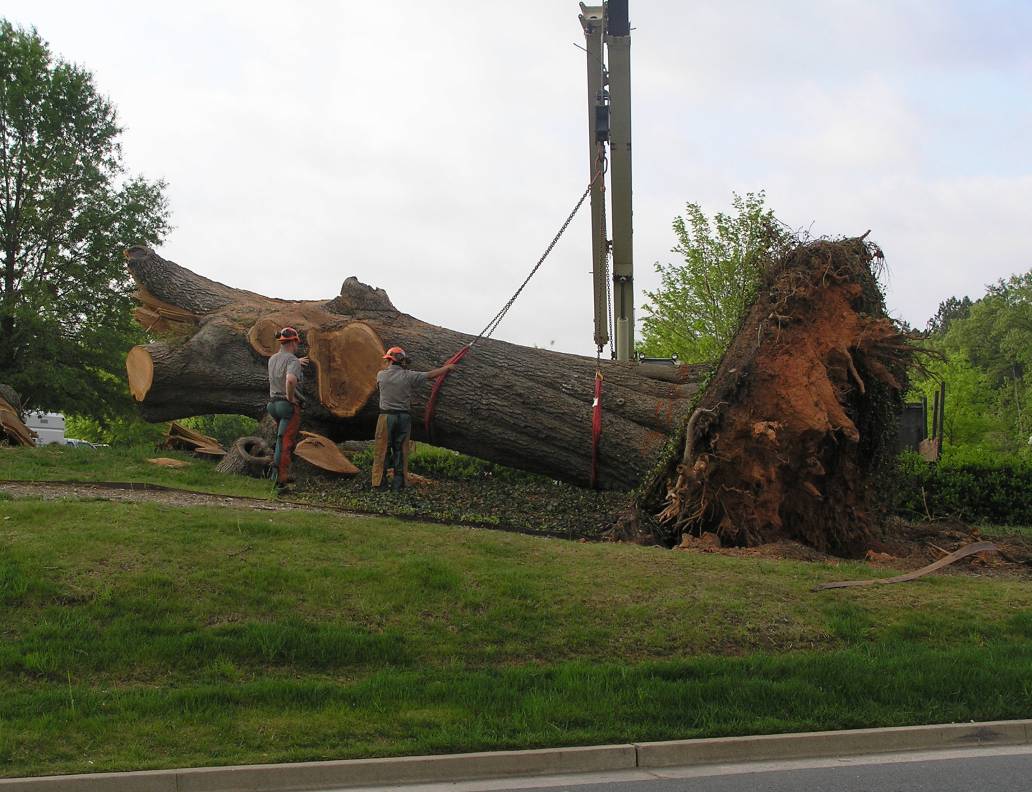 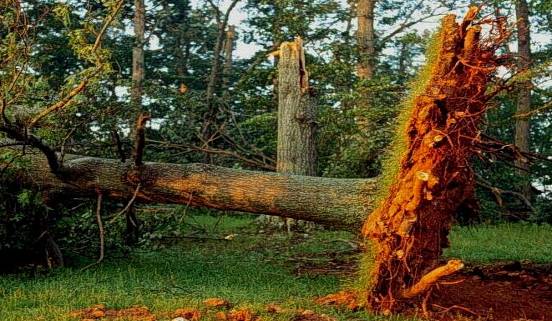 How far do roots extend?
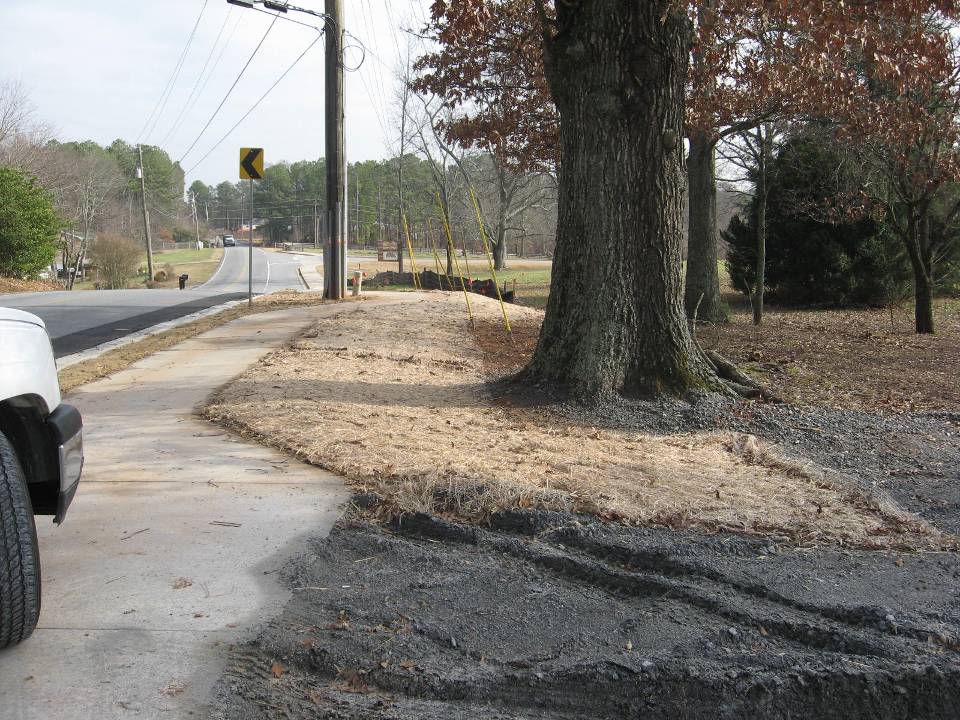 Air exchange?
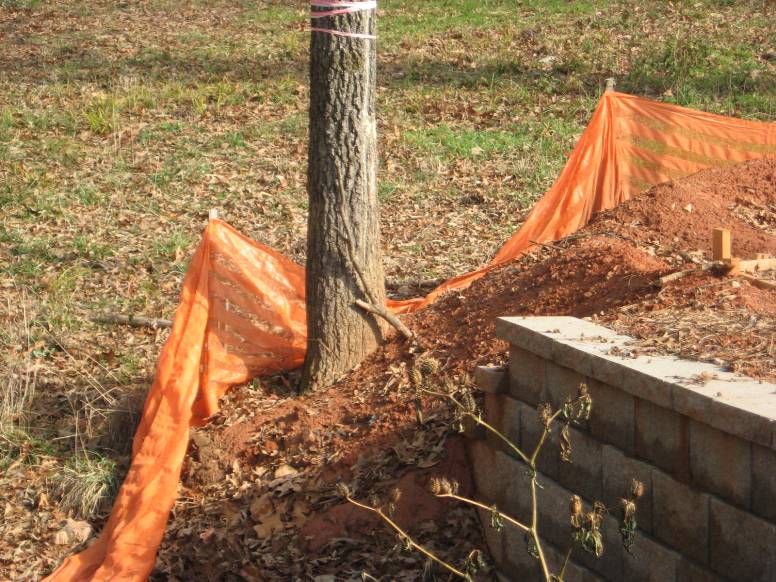 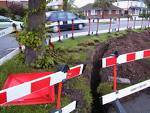 Alternatives…
What about the trunk and branches of the Tree?
They are the support and transport system for water and food. 
The feeding factory pipeline for the plant.
Potential for disease, insects or girdling if injured.
Effect of broken branches.
Compartmentalize damage.
Losing a main trunk.
Leaves
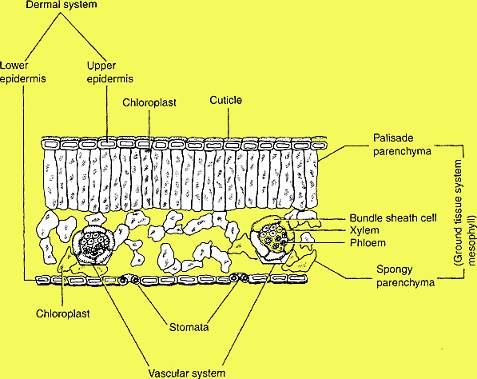 Leaf Cross Section
Leaf Form & Function
Cuticle is waxy & holds moisture in
Chloroplasts intercept light and make plant food (Photosynthesis)
Stomata open to let oxygen out and CO2 in
Vascular system moves food & water
[Speaker Notes: Leaf Form & Function

A cross section of a typical leaf shows all the internal cells.  The  upper layer of cells is the epidermis which is covered with a waxy cuticle which functions to help keep moisture inside the plant.  

The parenchyma cells, both the palisade parenchyma and spongy parenchyma, contain chloroplasts that intercept light and manufacture carbohydrates (photosynthesis), the food of plants that supports all plant cells.  

The stomata are found on the bottom of the leaf.  They open and close to regulate air and moisture exchange.  Oxygen, a by product of food production, is let out while carbon dioxide, a resource needed for food production, is let in.  The release of moisture (transpiration), helps to cool the leaves.  

The xylem and phloem make up the vascular system, and functions to move water and food through the plant.  This vascular system in the leaves are called veins and they are visible on the upper and lower surface of the leaf.]
The absence of leaves…..
The Value of a Tree?
How do we save our trees from the gallows?
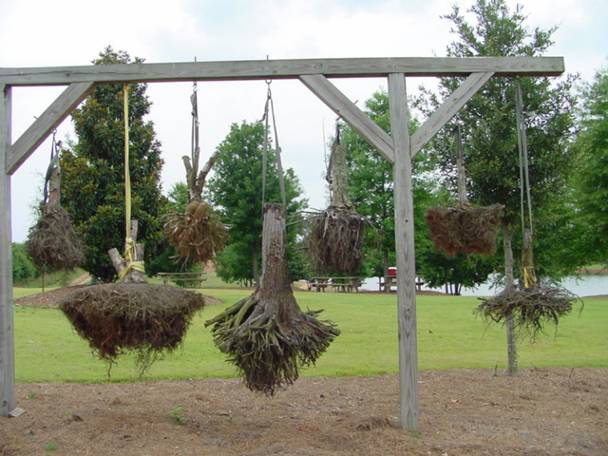 Before Construction Begins
Meet with Contractor
Determine which trees are possible to save
Not every tree can be saved
Determine parking and supply routes
Concrete wash out area
Before Construction Begins
Evaluate Trees on the Property
Create a tree inventory
Remove weak trees
[Speaker Notes: Removal of bad trees at time of construction saves major money]
Tree Inventory
Cultivar Selections
Tree Inventory
Physical or Environmental Damage
Tree Inventory
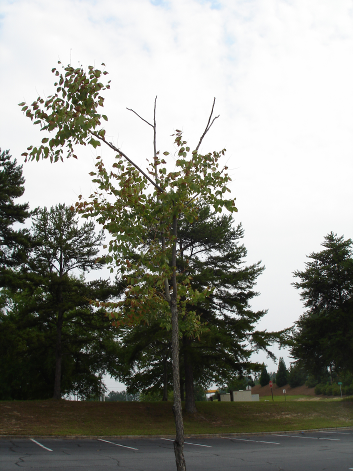 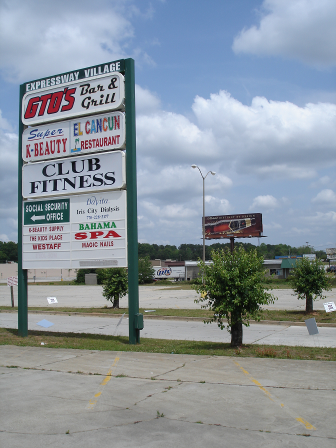 Urban Stress
Tree Inventory
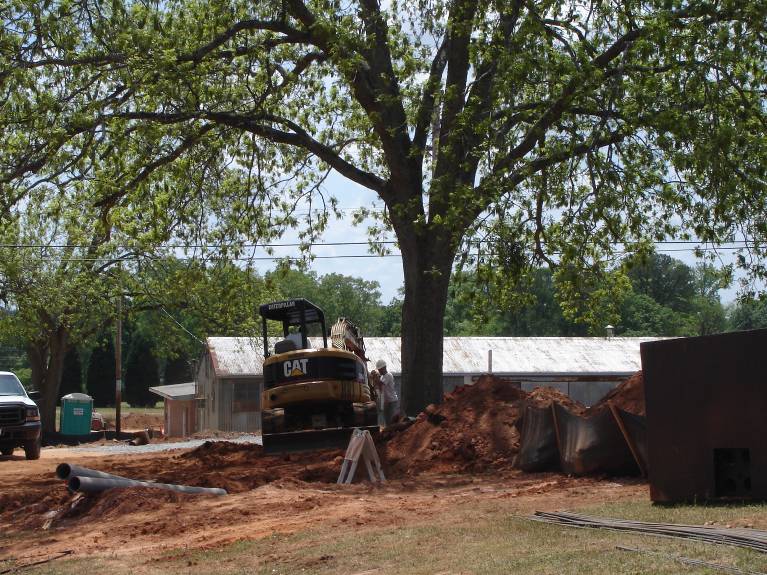 Tree Inventory
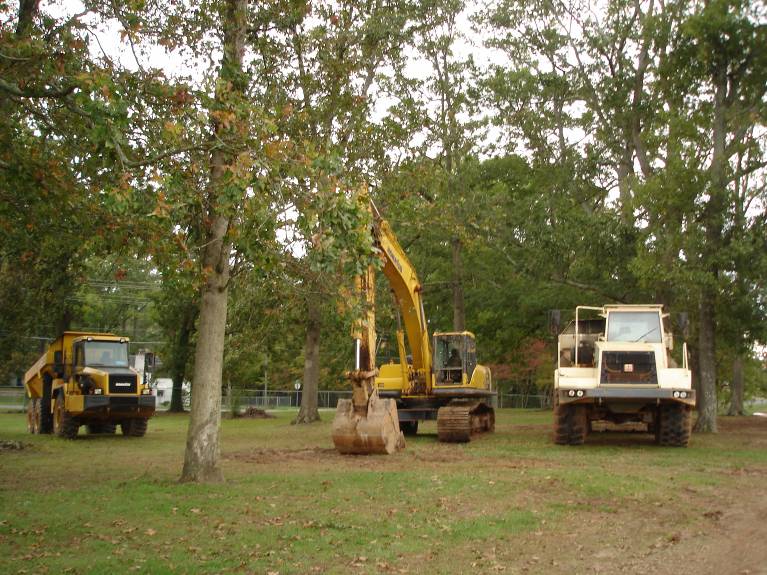 Soil Compaction Values (Coder 1996)
% Compaction
Number of passes over the same area
Soil Compaction (Coder 1996)
Root growth is limited by <15% porosity
Cut and Fills
Soil Fills (Coder 1996)
Soil Cuts (Coder 1996)
Setting up Tree Save Zones
DBH and Critical Rooting
Fencing Choices
Planning and Root Pruning
Minimizing Soil Compaction
Remediation and Recovery Times
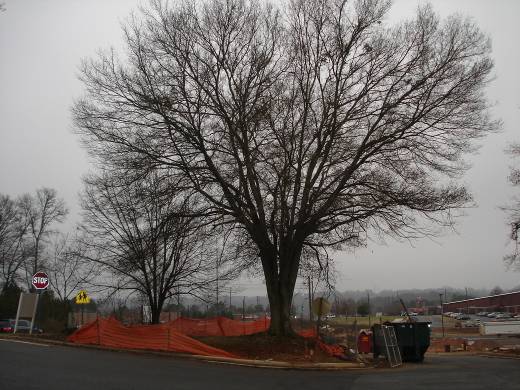 Determine the Critical Rooting Distance
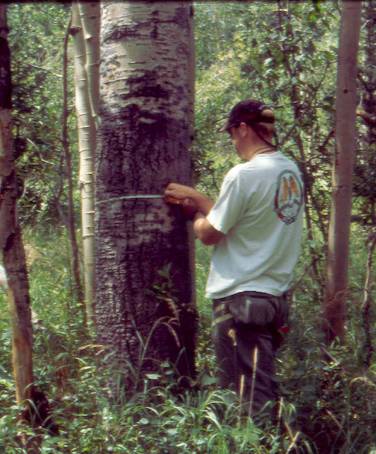 Diameter Breast Height is the diameter of the trunk in inches at 4.5 feet from the ground.
Photo Courtesy of Colorado State Univ.
Critical Rooting Distance
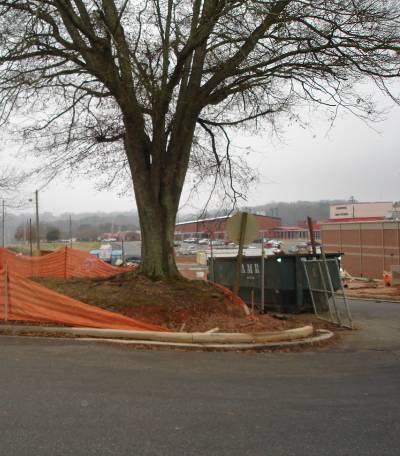 1.25 times the DBH in inches is the distance from the trunk in feet (radius) that must be protected.
20-30% disturbance into critical root zone is an impacted tree.
24”
DBH
30 feet
Tree Save Fencing
Zone must be maintained
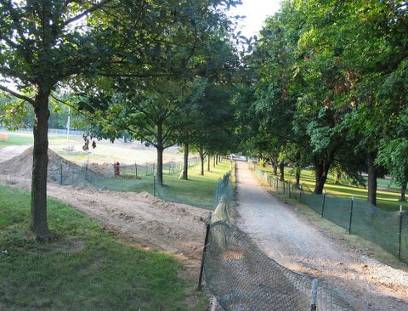 Number of passes over the same area
Spreading the Load
Human on Snowshoes: 0.5 psi
Human Male ( medium build): 8 psi
M1 Abrams tank: 15 psi
Adult horse (1250 lb): 25 psi
Passenger car: 30 psi
Wheeled ATV: 35 psi
Mountain bicycle: 40 psi
Racing bicycle: 90 psi
Weight and Ground Contact
Spreading the Load
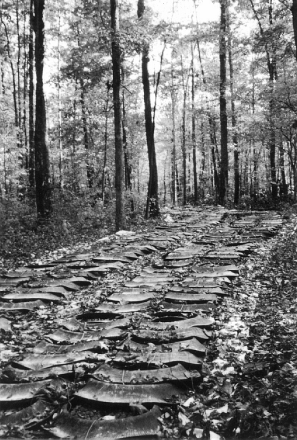 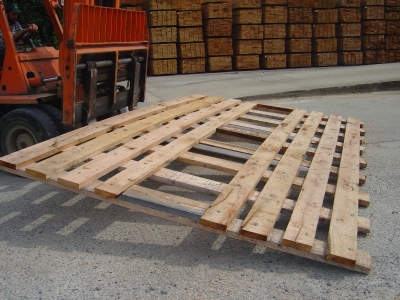 Logging Mat
(Photo courtesy of CarolinaMat.com)
Terra Mat –US Forest Service
4 inches of wood mulch
Prepare the Trees for Construction Disturbance
Water as necessary to keep trees out of drought stress
Fertilize according to soil test and tree need
Prune and dead wood or limbs that will be in the way of construction activity
Root prune at edge of the protected zone to minimize tearing by construction equipment.
Recovery Times and Remediation
Season of Construction
Winter
1 year
Spring
3-4 years
Summer
3 years
Fall 
2 years
Air Spade
Post-Construction Care
Remove any excessive mulch used for protection
Inspect for cut and fill changes
Prune out and damaged limbs
Water and fertilize as needed.
Special Thanks To:
Joan Scales, Partnership Coordinator, GFC
Spence Rosenfeld, Arborguard 
Sam Geer, Geer Tree Specialists
Robert  Brettschneider, Geer Tree Specialists
Kim Coder, PhD. UGA Warnell School of Forest Resources
Dexter Adams, UGA Grounds
Funds for this project were provided by the Urban and Community Forestry Grant Program administered by the Georgia Forestry Commission.
The U.S. Department of Agriculture (USDA) prohibits discrimination in all its programs and activities on the basis of race, color, national origin, gender, religion, age, disability, political beliefs, sexual orientation, and marital or family status.  (Not all prohibited bases apply to all programs.)  Persons with disabilities who require alternative means for communication of program information (Braille, large print, audiotape, etc.) should contact USDA’s TARGET Center at 202-720-2600 (voice and TDD).
To file a complaint of discrimination, write USDA, Director, Office of Civil Rights, Room 326-A, Whitten Building, 14th and Independence Avenue, SW, Washington, DC 20250-9410 or call 202-720-5964 (voice or TDD).  USDA is an equal opportunity provider and employer.